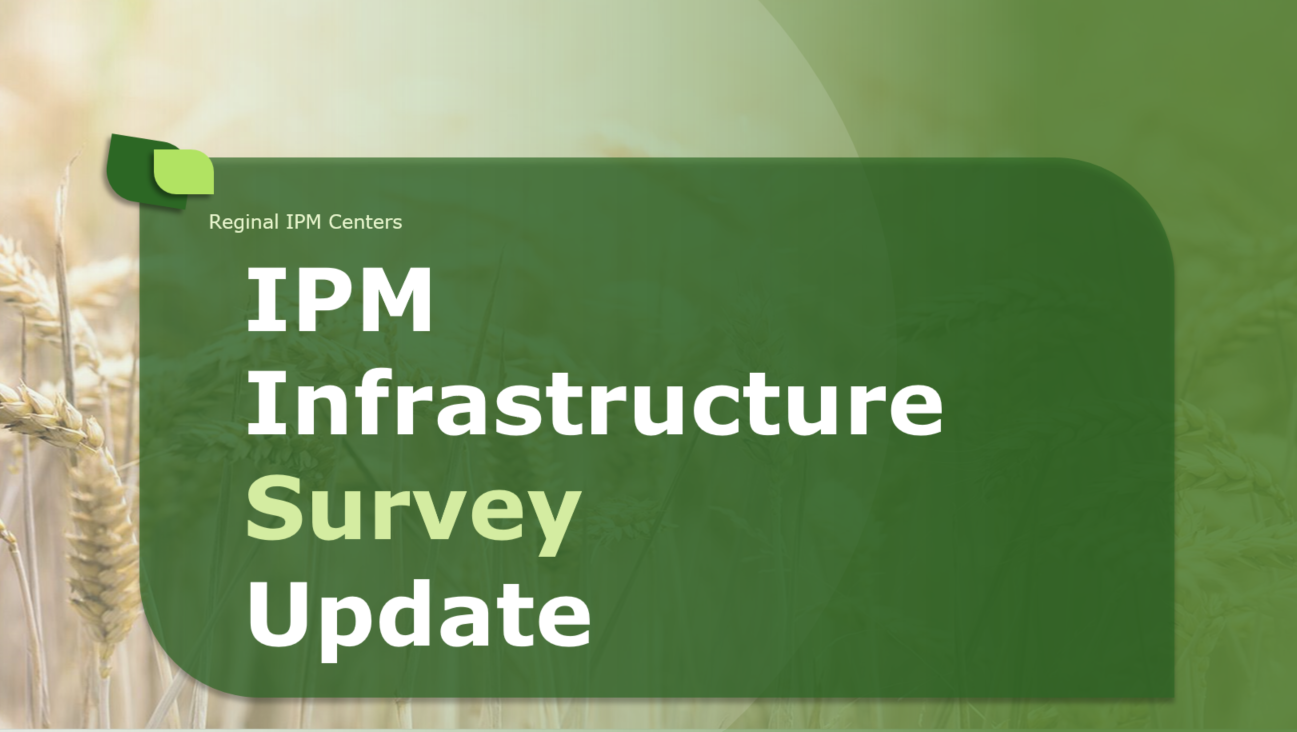 Update May 11. 2023
Why a IPM Survey?
To identify funding and resource gaps at the state level and as a data set to advocate for increased funding
To create a baseline for future analyses
To promote the idea that IPM is infrastructure important to the future of society
How?
Completed by state or territory IPM coordinator
Representative not exhaustive
Standardized by population and NASS commodities
Consulted other data sources NAS, NPDN etc
Smartsheet survey form
Analyses pending
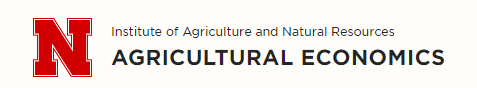 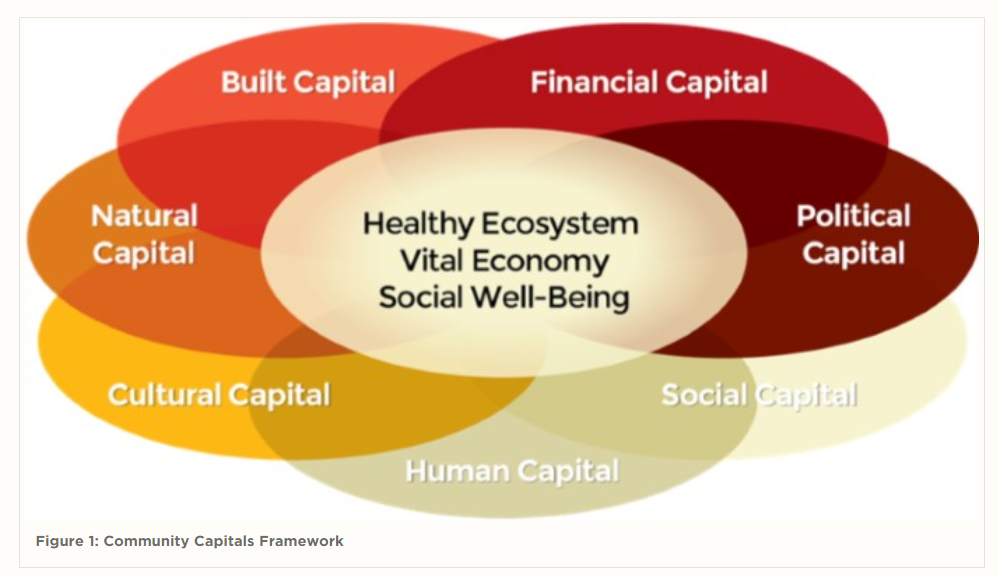 Stakeholder
Cultural
Natural
Economic
Social
Human
IPM
Infrastructure
Physical
IPM Tools/information
Training next generation IPMers
Stakeholder
Cultural
Natural
Economic
Social
Human
Reduced economic, environmental and human health risks
IPM
Infrastructure
Physical
IPM Networks
IPM Awareness
IPM Funding
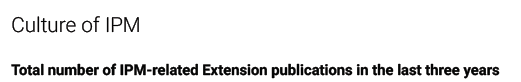 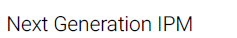 Stakeholder
Cultural
Natural
Economic
Social
Human
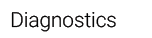 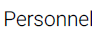 IPM
Infrastructure
Physical
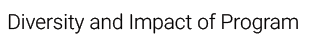 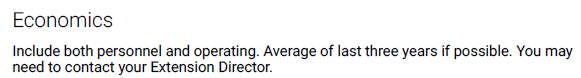 January 31 June 1 Deadline
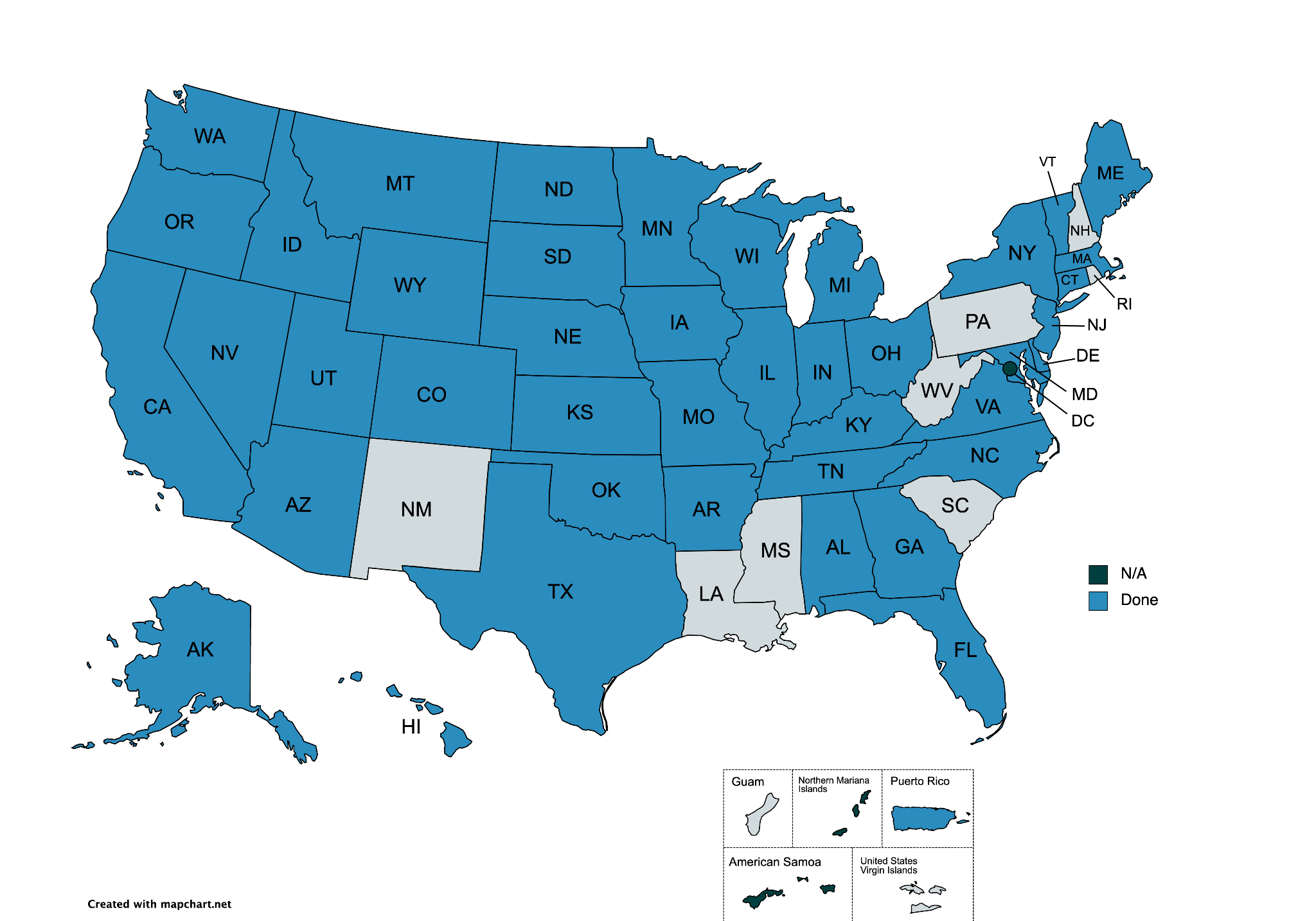 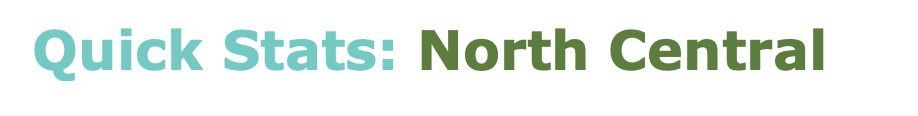 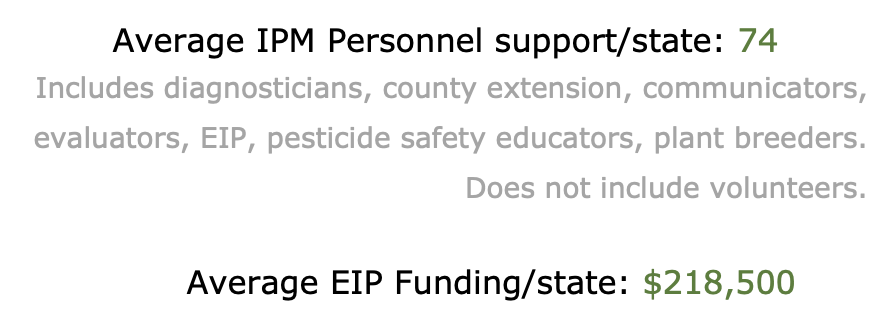 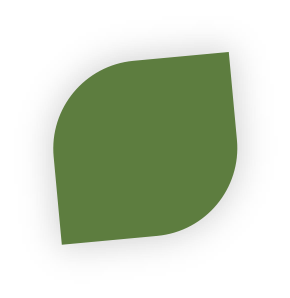 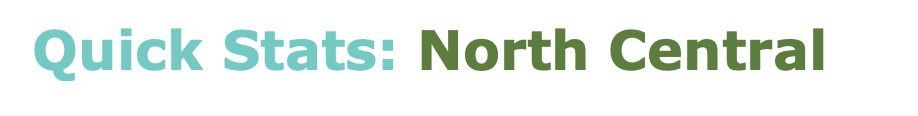 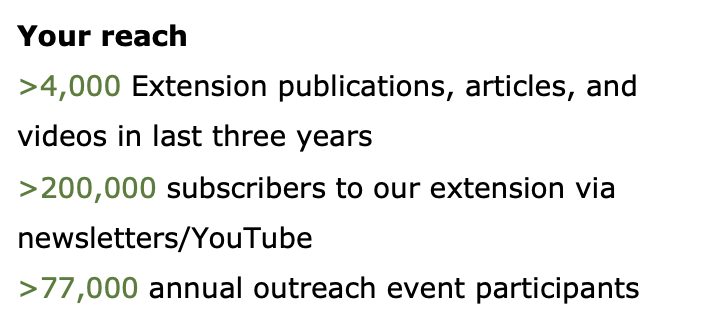 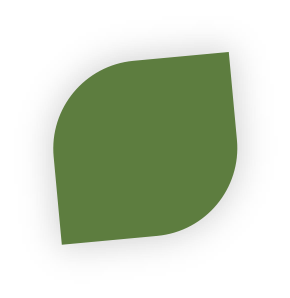 Need feedback from you all!
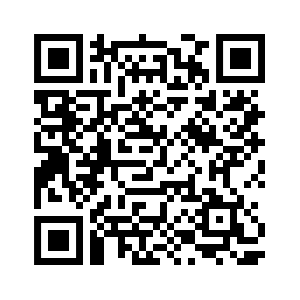 Let us know what information you would like to see as part of the analysis.